Session 1.4
Revizto - Game Engine Technology Brings Next Generation Design and Construction Coordination
Luke Johnson
Virtual Built
What is Revizto
Revizto is a real-time, 3D model based issue tracking software for AEC teams with a focus on collaboration and BIM project coordination.

Using gaming technology and cloud solutions, Revizto brings together various BIM and CAD data to track all project issues in one centralized 3D environment. The Revizto platform is intuitive, easy-to-learn and adaptable to BIM workflows. With Revizto, BIM implementation is streamlined, allowing teams to speak a common language and share a single window into all project information.
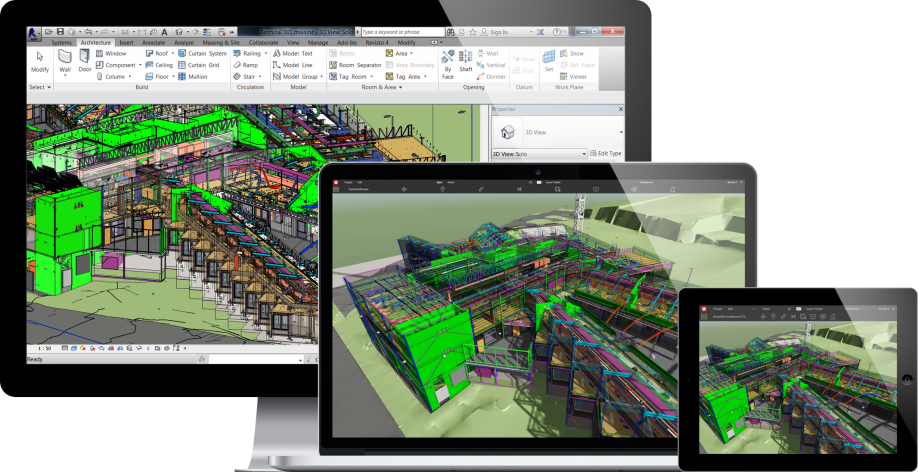 General Revizto workflow
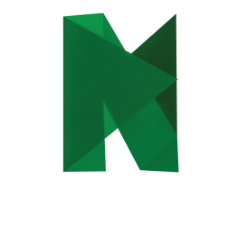 Clashes as issues
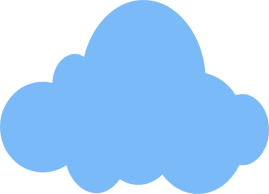 Navisworks
Collaborate
Cloud
Issues and 
markups
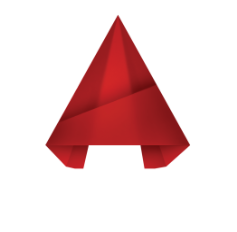 Share
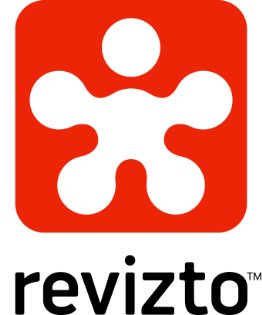 AutoCAD
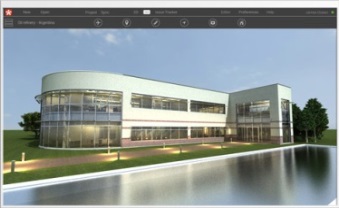 Present
Convert
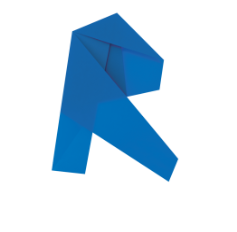 Revit
Also works with
Supported file formats
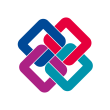 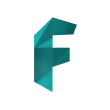 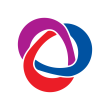 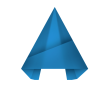 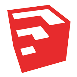 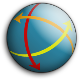 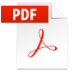 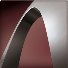 DWF
FBX
IFC
SketchUp
PDF
BCF
Civil 3D
ArchiCAD
Export and share your model
Cloud Sync and Share
Share Revizto projects with your team through the cloud. Sync the model to push large attachments placed in the Issue Tracker or updated model.
Export 2D Sheets
Export 2D Sheets from Revit, Navisworks, AutoCAD and ArchiCAD to further mark up and collaborate in Revizto. You can also import PDF or DWFx files.
Merge
Combine several models from different authoring BIM/CAD software to create a federated model within Revizto. Supports import IFC and FBX.
Export and share your model
Revision control
View all revisions of your project which have been synced to the Cloud. You can open any revision and revert to it at any time.
Export scheduler
Schedule recurring exports per desired day and time. Revizto will launch your authoring program and export the latest model to your project team.
Export to .exe or for MAC
Share your project as a self-executable file. Any user can open this file on 64-bit Windows PC or MAC without Revizto installation.
Explore and present on any device
2D Sheets
The home of all 2D documents in Revizto. Use sheet overlay to combine your 2D plan with the 3D model instantly to provide a better understanding of your project.
Objects
Discover detailed information about any object in one double click. Any object or object’s category can be made transparent or semi-transparent.
Viewpoints / Section cuts
Save any spot in the scene for navigation and presentation purposes. Each viewpoint can contain a section cut and category visibility/transparency settings.
Explore and present on any device
2D map
An intelligent map that shows your exact location, elevation, grid intersect and the Revit room names on surrounding you. Within 2D map you can instantly teleport to any level or area of your project in one double click.
Camera Sharing
Providing the WOW factor. Do remote presentations or discuss potential problem areas with "camera share" functionality. It transmits your movements on other remote devices without virtually zero delay at breathtaking speeds.
VR Support
Explore your project in VR. Revizto works natively with Oculus and HTC Vive and instantly creates an immersive, true-to-scale VR experience in seconds allowing users to explore real model data and coordination issues in VR.
Explore and present on any device
Ruler
Snaps to measure the closest surface, minimum distance between two objects or any other points all based on the geometry of your authoring software.
Sketch Mode
Avoid distracting details and questions around materials while working in the preliminary stages of the project. Introduce your first ideas clearly.
Watermark
Protect your project with a watermark before you share it to public. In Revizto, watermarks can be added from an image such as a company logo.
Collaborate with your team in real time
Instant notifications
Assignees and watchers of issues get instant notifications about new comments and updates – in-program and via e-mail. Customize the e-mail notifications settings to see only what you need and to avoid having them all routed to your trash.
Plugins
Create new issues and markups directly from BIM/CAD program or view existing issues by launching the Issue Tracker. By double-clicking on the issue a new view will be created in your authoring software to show the problem.
Clashes from Navisworks
Import all clashes from Navisworks into Revizto Issue Tracker. Next, assign accountability, deadline and specifics notes to ensure they get resolved in a timely matter. This will also allow users to view in their native modeling software.
Collaborate with your team in real time
Offline usage
The Issue Tracker works perfectly offline. This allows users to bring their live model in the field. The issues created while offline will be synced when you regain your connection to the Internet. Therefore, you can use Revizto mobile version on iPad or Android on building site for issue tracking.
Attachments
Attach images and documents in the issue timeline/ chat window. Users can take photos in the field and mark up the photos before attaching to the issue. Likewise, office counter parts can make screenshots of what's actually going on in their model and paste those into the log.
Issue Reports
On the Revizto Workspace, view an interactive graph showing the issue status and dynamics. Set up an automatic issue report to be sent to you in PDF or Excel format or pull a report instantly from your defined parameters within the Issue Tracker.
Collaborate with your team in real time
Public and private issue
Make the issue private if you don’t want it to be seen by everyone. This gives you an ability to manage the issues with different teams within one project.
Advanced filtering
With the filtering system it is easy to find any issue or to view a specific group of issues. This is where users take full advantage of tagging issues.
Markup tool
Explain the problem with a simple visual language using the markup tool. Easily create a new screenshot for the current issue and markup it.
Typical workflow for Architectural firms
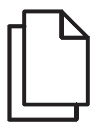 Fix issue
Local files
RVT
Link
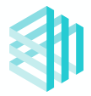 Info Exchange
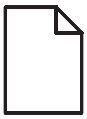 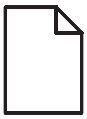 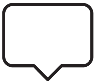 NWF
RVT
Master
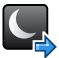 Export Scheduler
Master
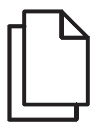 Export
other
files
Local Revizto
2D+3D
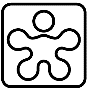 View issue in Revit 
and Navisworks
Append
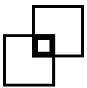 +
Clashes
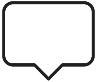 Sync to Cloud
Federated Revizto project in Cloud
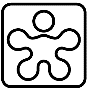 Append
Export
Collaborate
Issue Tracker
on Cloud
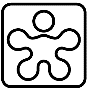 Open issue
Workflow example for General Contractor
Issue reporter
Contractor
Issue status: In progress
Assignee: Detailer
Goal: Task set up
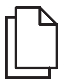 Local files
Detailers/MEP subs
Arch firm
Manager
Contractor
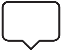 RVT
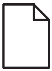 Issue status: Solved
Goal: For check
RVT
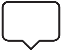 Issue reporter
Project’s Owner
*all  owner’s team as watchers
Issue reporter
Audit companies
*all  company’s team as watchers
Issue status: Open
Assignee: PM at Arch firm
Goal: Choose a performer
Master
+
Project manager (PM)
Arch firm
Project manager (PM)
Contractor
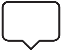 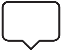 Issue status: Open
Assignee: Project Manager
Goal: Approve and forward to Arch firm
+
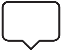 Upload on Cloud
Revizto file and
update it every Friday
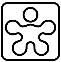 Issue status: Open
Assignee: Project Manager
Goal: Forward to Arch firm
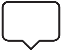 Issue status: Open
Assignee: Manager
Goal: For approval
+
Assignee: Manager
Goal: To close a solved issue
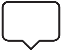 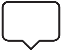 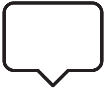 Closed
Example of traditional coordination cycle
Arch | MEP | Structural
Teams
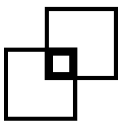 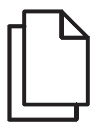 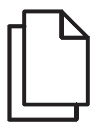 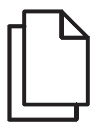 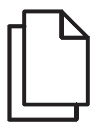 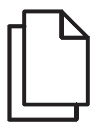 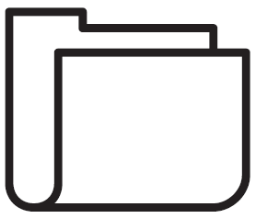 RVT
DWG
IFC
NWC
Clashes
NWF
NWC
NWD
NWD
FTP
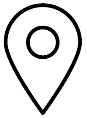 General 
Contractor
Viewpoints
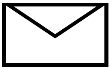 E-mails with screenshots
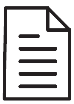 Reports
Revizto-infused coordination cycle
Arch | MEP | Structural
Teams
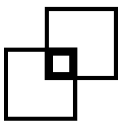 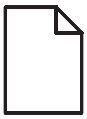 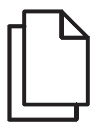 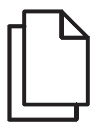 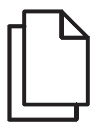 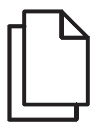 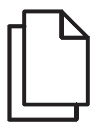 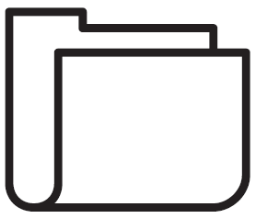 Revizto
project
RVT
DWG
IFC
NWC
Clashes
NWF
NWC
NWD
NWD
New Issues
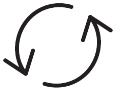 FTP
General 
Contractor
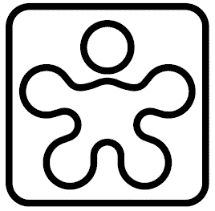 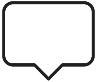 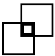 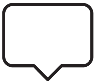 +
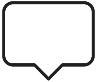 Clashes as issues
Work with issues in
Revizto | Revit | Navisworks
Revizto on Cloud
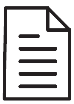 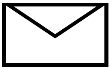 Notifications
Reports
What’s new in Revizto 4.4
Ability to color code links, categories and levels. New "Objects" dialog. 
Ability to hide linked models and individual objects.
Phases support from Revit.
Tag management system for the Issue Tracker. 
Clickable links on sheets.
Interface improvement.
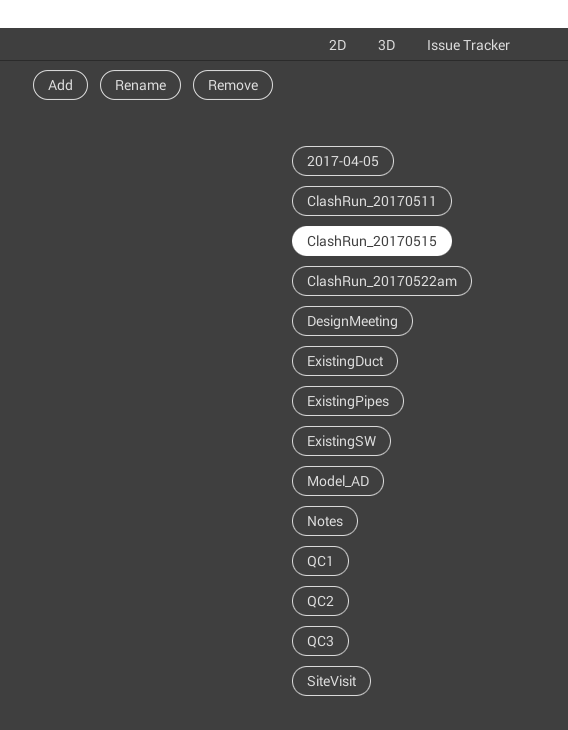 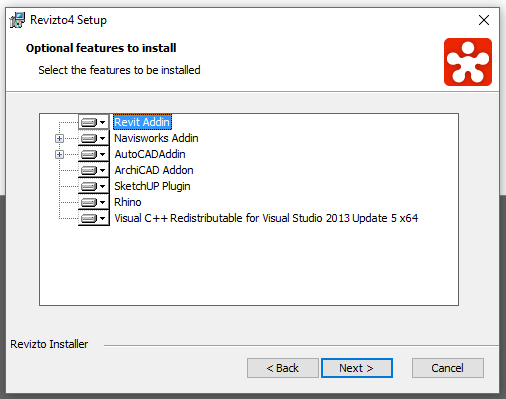 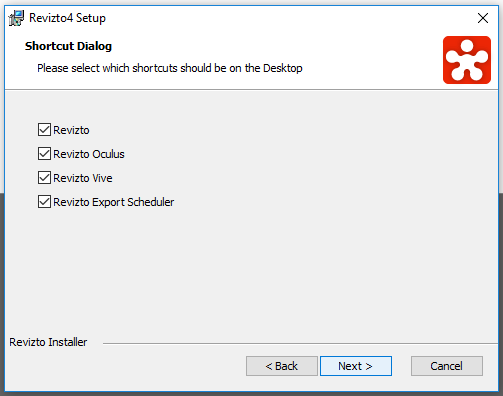 Revizto links
Revizto web site 		     https://revizto.com 
User Manual		     https://help.revizto.com 
Revizto video tutorials list        https://goo.gl/dMUwPa 
Revizto in social media	     
	Twitter			     @revizto
	YouTube		     www.youtube.com/REVIZTO 
	LinkedIn Group	     https://www.linkedin.com/groups?gid=6629194 
	Facebook     		     www.facebook.com/REVIZTO
Thank you!
Session 1.4: Revizto - Game Engine Technology Brings Next Generation Design and Construction Coordination
Luke Johnson
Virtual Built